Programma di formazione Talent 4.0 - Gestione dei talenti per le PMI
https://t4lent.eu/
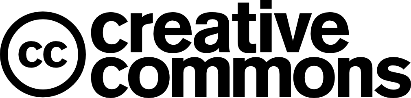 2018-1-AT01-KA202-039242
Sviluppo dei dipendentiUnità 1: Definire lo sviluppo dei dipendenti
Preparato da CARDET, Cipro
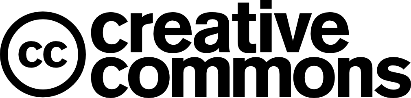 2018-1-AT01-KA202-039242
Risultati di apprendimento
Questo modulo mira a guidare e supportare gli studenti a: 

Capire cos'è lo sviluppo dei dipendenti 
Comprendere la sua importanza per una PMI/Organizzazione come parte di una strategia completa di gestione dei talenti 
Distinguere tra sviluppo dei dipendenti e formazione
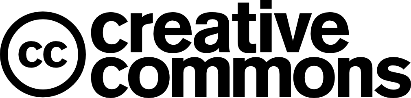 2018-1-AT01-KA202-039242
Introduzione
Lo sviluppo dei dipendenti è riconosciuto come uno strumento strategico per la crescita continua di un'organizzazione, la produttività e la capacità di trattenere i dipendenti di valore come parte della sua strategia generale di gestione dei talenti. 

I dipendenti sono i beni più preziosi, considerati la spina dorsale di un'organizzazione - Senza i dipendenti in un'organizzazione, anche il più potente macchinario con l'ultima tecnologia, non funzionerebbe. 

I datori di lavoro devono investire il loro tempo e le loro risorse nella formazione e nello sviluppo della loro forza lavoro per farli diventare risorse indispensabili in futuro.
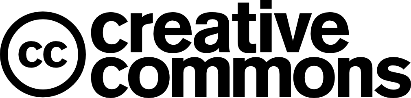 2018-1-AT01-KA202-039242
Definire lo sviluppo dei dipendenti
Lo sviluppo dei dipendenti è un termine ampio che copre diversi tipi di apprendimento dei dipendenti.

Un'iniziativa comune per aggiornare le competenze e le conoscenze esistenti di un individuo.

Implica un approccio ad ampio raggio che si concentra sulla crescita dei dipendenti e sulle prestazioni future

Un tentativo di migliorare la performance organizzativa complessiva
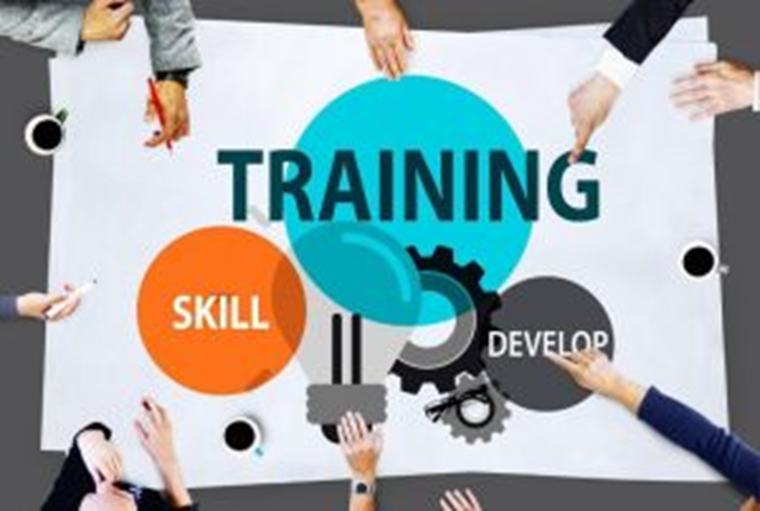 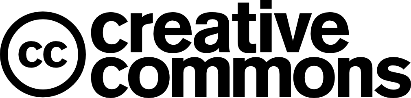 2018-1-AT01-KA202-039242
[Speaker Notes: Lo sviluppo dei dipendenti è un termine ampio che copre diversi tipi di apprendimento dei dipendenti.

È un'iniziativa congiunta del dipendente e del datore di lavoro per aggiornare le competenze e le conoscenze esistenti di un individuo.

Si tratta di un approccio ad ampio raggio che si concentra sulla crescita dei dipendenti e sulle prestazioni future, piuttosto che su un ruolo lavorativo immediato.

È un tentativo di migliorare le prestazioni generali dell'organizzazione impartendo conoscenze o aumentando le competenze degli impiegati.]
Definire lo sviluppo dei dipendenti
Lo sviluppo dei dipendenti è il contesto per aiutare i dipendenti a sviluppare le loro competenze, conoscenze e abilità personali e organizzative: 

È un processo in cui un dipendente riceve supporto dal suo datore di lavoro per migliorare ed espandere le sue competenze. 

Facilita il miglioramento e la crescita dei dipendenti per farli diventare risorse affidabili e facendone beneficiare, al tempo stesso, l'organizzazione. 

Si riferisce anche al processo di improvvisazione o trasformazione di un sistema già esistente per adattarlo alle tendenze attuali del mercato.
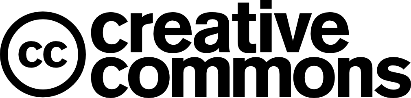 2018-1-AT01-KA202-039242
Definire lo sviluppo dei dipendenti
Non si riferisce solo all'ottimizzazione delle competenze di un individuo per un particolare ruolo

Si riferisce all'apprendimento continuo per progredire nel proprio percorso di carriera individuale

L'individuo ha la responsabilità del proprio sviluppo professionale

A beneficio del datore di lavoro per incoraggiare la formazione continua
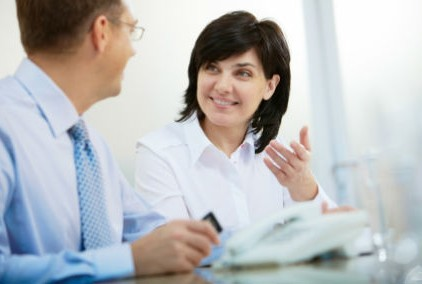 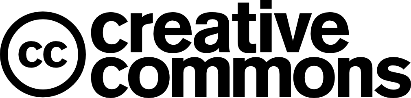 2018-1-AT01-KA202-039242
[Speaker Notes: Lo sviluppo dei dipendenti non si riferisce solo all'ottimizzazione delle competenze di un individuo per un particolare ruolo. 

Si riferisce all'apprendimento continuo che nutre i professionisti e li aiuta a progredire nel loro percorso di carriera individuale. 

Mentre è in ultima analisi la responsabilità dell'individuo per il proprio sviluppo professionale, è a beneficio del datore di lavoro incoraggiare la formazione continua fornendo o facilitando le opportunità di apprendimento sia interne che esterne.]
Definire lo sviluppo dei dipendenti
Le organizzazioni hanno spesso molte opportunità per lo sviluppo dei dipendenti, sia all'interno che all'esterno del posto di lavoro. 
Alcuni esempi di azioni e approcci che un'azienda può utilizzare per promuovere lo sviluppo dei dipendenti:

Formazione dei dipendenti 
Sviluppo della carriera dei dipendenti 
Gestione e sviluppo delle prestazioni 
Coaching 
Mentoring 
Identificazione dei dipendenti chiave 
Assistenza formativa
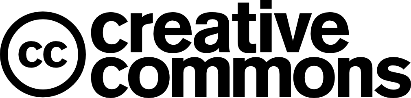 2018-1-AT01-KA202-039242
Perché lo sviluppo dei dipendenti è importante per una PMI?
Assicura l'evoluzione delle competenze dei membri del team. 

Aiuta i suoi impiegati a migliorare le loro competenze e ad aggiornare le loro conoscenze esistenti. 

Promuove la crescita professionale e personale dei dipendenti.
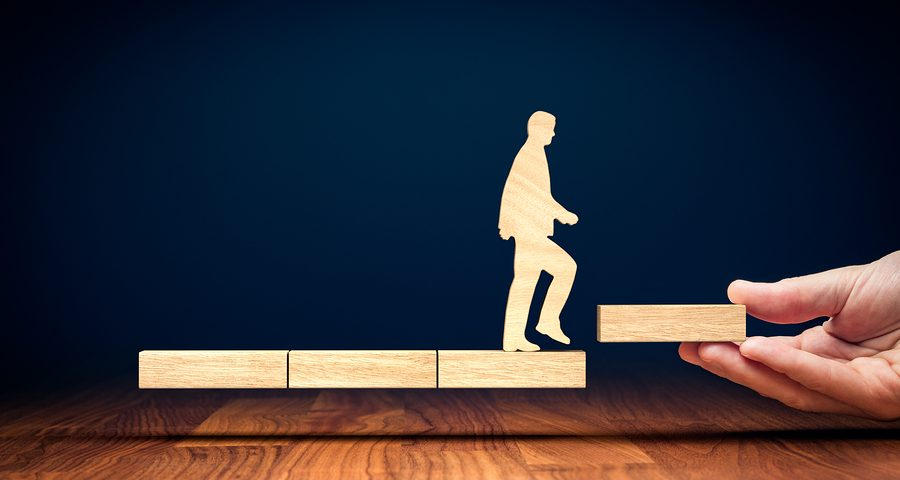 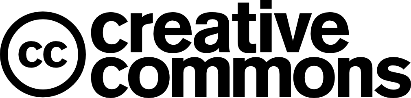 2018-1-AT01-KA202-039242
[Speaker Notes: Dare la priorità allo sviluppo dei dipendenti assicura che le competenze dei membri del team continuino ad evolversi in conformità con le tendenze del settore e le migliori pratiche. 

Aiuta i suoi dipendenti a migliorare le loro competenze e ad aggiornare le loro conoscenze esistenti per poter lavorare meglio. 

Promuove la crescita professionale e personale dei dipendenti.]
Perché lo sviluppo dei dipendenti è importante per una PMI?
Le attività di sviluppo dei dipendenti preparano un individuo sia per il presente che per il futuro.

Essenziale per motivare e tirar fuori il meglio dai dipendenti. 

Nel tempo, rafforzare le relazioni tra i dipendenti.
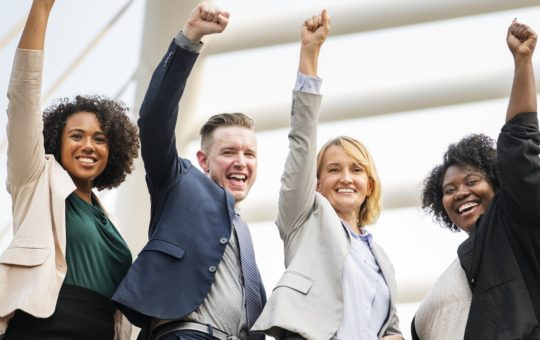 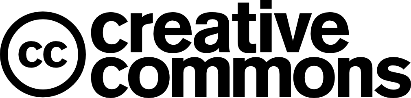 2018-1-AT01-KA202-039242
[Speaker Notes: Aiuta i dipendenti a superare il divario tra il loro stadio attuale e dove vorrebbero vedersi tra cinque anni - Le attività di sviluppo dei dipendenti non solo preparano un individuo per il presente ma anche per il futuro.

È essenziale per motivare ed estrarre il meglio dai dipendenti. Ogni dipendente ama acquisire nuove competenze e imparare mentre lavora. Un senso di orgoglio può svilupparsi quando sentono che la loro organizzazione sta investendo tempo e risorse per formarli. 

Va molto lontano nel rafforzare il rapporto tra i dipendenti. Le attività di sviluppo dei dipendenti spesso promuovono migliori interazioni, la condivisione delle conoscenze e il team building.]
Cosa guadagna una PMI investendo nello sviluppo dei dipendenti
Dedicando tempo e sforzi allo sviluppo dei suoi dipendenti, una PMI può: 

- Utilizzare meglio le sue risorse umane 
- Migliorare lo sviluppo delle competenze dei suoi dipendenti 
- Aumentare la produttività del suo personale 
- Migliorare la sua cultura organizzativa 
- Migliorare la qualità e la sicurezza del suo processo 
- Aumentare la redditività 
- Migliorare il morale dell'azienda e l'immagine aziendale
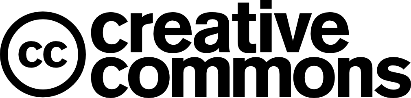 2018-1-AT01-KA202-039242
Sviluppo dei dipendenti eRapporto dipendente-datore di lavoro
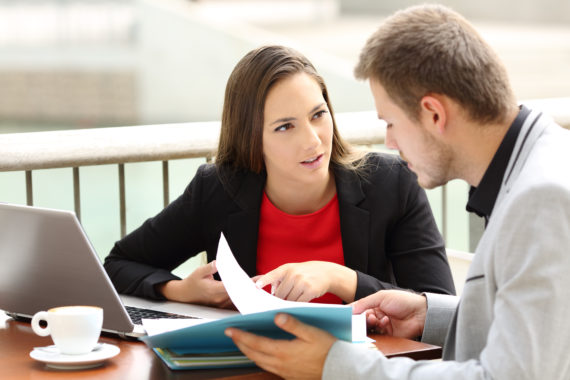 Secondo una ricerca, il 74% dei dipendenti crede di non raggiungere il proprio pieno potenziale a causa della mancanza di opportunità di sviluppo professionale.

I dipendenti e le persone in cerca di lavoro danno grande importanza alle opportunità di sviluppo.
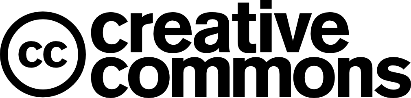 2018-1-AT01-KA202-039242
[Speaker Notes: Secondo la ricerca, il 74% dei dipendenti crede di non raggiungere il proprio potenziale a causa della mancanza di opportunità di sviluppo professionale.

Aiutare i dipendenti ad affinare i loro punti di forza e a far crescere le loro competenze li equipaggia meglio per il loro ruolo e per realizzare le loro aspirazioni di carriera. Questo aggiunge più valore al lavoro che fanno per loro che in cambio può elevare la loro produttività e indirettamente beneficiare un'impresa.
I dipendenti e le persone in cerca di lavoro danno grande importanza alle opportunità di sviluppo. Le opportunità di sviluppo possono aiutare a migliorare l'impegno dei dipendenti, la ritenzione e aiutare un'organizzazione ad attrarre candidati d'élite.]
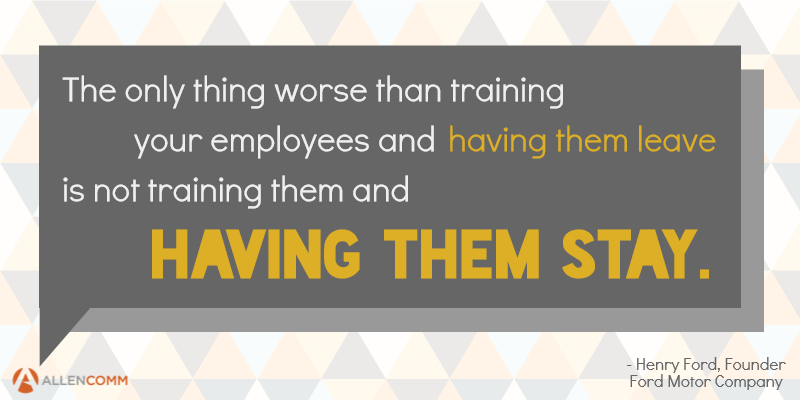 Sviluppo Vs Formazione
La formazione e lo sviluppo sono spesso usati in modo intercambiabile, ma hanno differenze chiave rilevanti per il miglioramento delle prestazioni. 

La formazione si riferisce al trasferimento di nuove abilità a un dipendente per aiutarlo a migliorare le sue prestazioni lavorative e a lavorare in modo più efficiente. 

Lo sviluppo, invece, si riferisce al miglioramento delle competenze esistenti, alla crescita personale e professionale. 

La formazione è specifica per gli obiettivi e i processi interni dell'azienda, lo sviluppo si estende al di fuori dell'azienda e può includere competenze generali
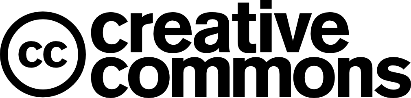 2018-1-AT01-KA202-039242
[Speaker Notes: Anche se i termini formazione e sviluppo sono spesso usati in modo intercambiabile, ci sono differenze chiave tra loro che dovrebbero influenzare il modo in cui i leader aziendali pensano al miglioramento delle prestazioni.

La formazione si riferisce all'insegnamento di nuove abilità a un dipendente per aiutarlo a migliorare le sue prestazioni lavorative e a lavorare in modo più efficiente. 

Lo sviluppo, invece, si riferisce al miglioramento delle competenze esistenti, alla crescita personale e professionale.

La formazione è specifica per gli obiettivi e i processi interni dell'azienda, mentre lo sviluppo si estende al di fuori dell'azienda e può includere competenze generali come la comunicazione, la leadership e la gestione dei progetti.]
Formazione VS Sviluppo
Perché lo sviluppo dei dipendenti è più importante che mai?
"Il concetto del posto di lavoro odierno è un ambiente veloce e competitivo dove i dipendenti cercano un nuovo tipo di sviluppo della carriera". 

cronus.com
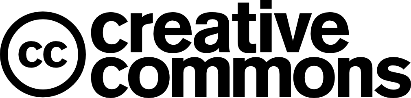 2018-1-AT01-KA202-039242
[Speaker Notes: "Il panorama del posto di lavoro di oggi è un ambiente veloce e competitivo, e i dipendenti stanno cercando un nuovo tipo di sviluppo della carriera." (chronus.com)

Per la nuova generazione di impiegati, lo sviluppo della carriera è tutto un progredire a livello personale e professionale, non solo ottenere una promozione. Inoltre, la maggior parte delle organizzazioni si sta muovendo verso strutture gerarchiche più piatte con meno manager intermedi, il che porta a meno opportunità di promozione.

Non investire nello sviluppo dei dipendenti porterà a un turnover dei dipendenti che a sua volta comporta un costo per l'azienda. Secondo studi (come SHRM) ogni volta che un'azienda sostituisce un dipendente, in media subisce un costo da 6 a 9 mesi di stipendio. E questo non conta i costi indiretti della perdita di produttività?]
Sintesi/conclusioni
Strumento strategico per la crescita continua di un'organizzazione, la produttività e il mantenimento di dipendenti di valore. 
Un'iniziativa congiunta che mira a migliorare le competenze e le conoscenze individuali esistenti. 
È a vantaggio del datore di lavoro incoraggiare la formazione continua fornendo opportunità di apprendimento. 
Le opportunità di sviluppo aiutano ad attrarre i candidati e a coinvolgere e trattenere i dipendenti 
Lo sviluppo è molto più che azioni di formazione 
Lo sviluppo si riferisce alla crescita personale e professionale, non solo al miglioramento delle prestazioni lavorative.
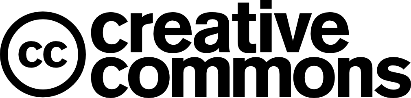 2018-1-AT01-KA202-039242
[Speaker Notes: Lo sviluppo dei dipendenti è uno strumento strategico per la crescita continua di un'organizzazione, la produttività e la capacità di trattenere i dipendenti di valore.

È un'iniziativa congiunta del dipendente e del datore di lavoro per aggiornare le competenze e le conoscenze esistenti di un individuo.

Mentre è in definitiva la responsabilità dell'individuo di possedere il proprio sviluppo professionale, è a beneficio del datore di lavoro incoraggiare la formazione continua fornendo o facilitando le opportunità di apprendimento sia interne che esterne.

Le opportunità di sviluppo aiutano a migliorare l'impegno dei dipendenti, la ritenzione e aiutano un'organizzazione ad attrarre candidati d'élite.

Il termine sviluppo implica una serie di azioni più ampia della formazione e si riferisce alla crescita personale e professionale, non solo al miglioramento delle prestazioni lavorative.]
Riferimenti - Letture aggiuntive
CAPA HR Consulting 'Sviluppo della leadership - Sviluppo dei dipendenti - Sviluppo del team' 
Chad Halvorson (2015) '5 motivi per cui dovresti investire nello sviluppo dei dipendenti' 
Christina Merhar (2016) 'Employee Retention - The Real Cost of Losing an Employee' 
Chronus "Modernizzare lo sviluppo dei dipendenti per la forza lavoro di oggi 
Gerald C. Kane, Doug Palmer (2018) "Apprendimento e sviluppo della leadership nell'era digitale 
GYRUS (2016) "La differenza tra formazione e sviluppo 
Harvard Business Review (marzo-aprile 2018) "Le nuove regole del Talent Management
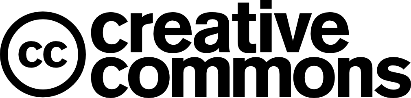 2018-1-AT01-KA202-039242
Riferimenti - Letture aggiuntive
Guida allo studio della gestione 'Sviluppo dei dipendenti'. 
Michael Zammuto (2019) "L'importanza dello sviluppo dei dipendenti 
Susan M. Heathfield (2020) "Cos'è lo sviluppo delle risorse umane - HRD? 
Susan Dumas "Competenze di formazione e sviluppo per l'era digitale 
UpCounsel 'Sviluppo dei dipendenti: Tutto quello che dovete sapere 
Valerie Bolden-Barrett (2017) 'Studio: Il turnover costa ai datori di lavoro 15.000 dollari per lavoratore'
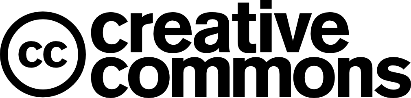 2018-1-AT01-KA202-039242
Grazie per la vostraattenzione!
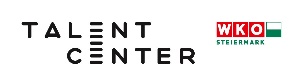 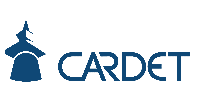 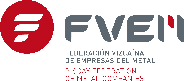 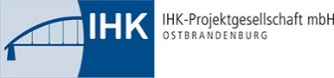 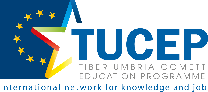 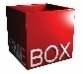 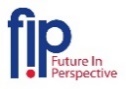 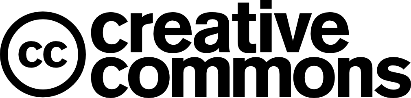 2018-1-AT01-KA202-039242